Investment Banking to meet development challenges
2012
Table of Contents
DBSA at Glance - Context
DBSA at Glance – Financial Highlights
Investment Divisions
Focus Areas
Value Propositions
Investment Requirements
Investment Process
Success Factors
Projects Funded
DBSA at a Glance – Context
The Development Bank of Southern Africa (DBSA) (www.dbsa.org) is wholly owned by the SA government, and was established in 1983 to perform a broad economic development function within the homeland dispensation that prevailed

Since the new democratic order in 1994, the role of the Bank has evolved to accelerate both economic and social infrastructure development for the benefit of all citizens in both South Africa and SADC region
DBSA at a Glance – Financial Highlights
FY2011 Business Performance Overview:

Total Assets		: R47.4 billion
Total Loan Book 		: R41.3 billion
Total Disbursement	: R8.3 billion
Technical Assistance Grants	: R65 million
Jobs created		: 22.2 million
Average  value per approval	: R169 million (5 year average)
Number of Employees	: 703
Equity Managers		: 74%
Non-performing Book	: 4.2%
Operating cost to Income	: 41%
Client-Facing Divisions
Today, the DBSA is uniquely positioned to support the development challenges in South Africa.  Its client facing operations is structured to unlock value across three broad prevailing challenges: social transformation; economic stimulation and institutional capacity building
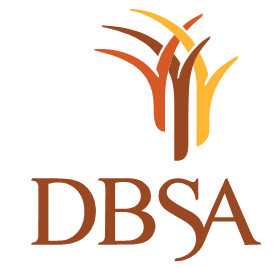 South Africa Operations 

Financing Municipalities in South Africa
Development Fund 

Programs to address institutional weaknesses
International Division 

Financing outside South Africa
Investment Banking 

Financing public sector national programs that deliver bulk infrastructure
Jobs Fund 

co-finance public and private sector projects that will significantly contribute to job creation
Public Enterprises & PPPs
Private Enterprises
Focus Areas
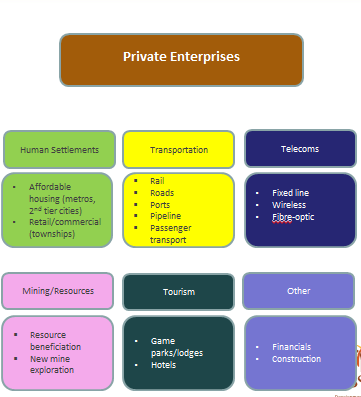 Public Enterprises & PPPs
Health
Water
Hospitals
Clinics
Pharmaceuticals
Professional Training
Bulk raw water infrastructure

Bulk water services
Education
Energy
Tertiary education
Basic education
Renewable Energy
Independent Power Producers (IPP)
Generation
Value Proposition
Main clients
Key clients include all State owned Enterprises (SOEs), Public Private Partnerships (PPPs) and all Private Sector customers who embark on projects in support of infrastructure development within the Division’s key focus areas 

Product & Service Offering:
PRODUCTS
Corporate Lending
Project Development Advisory
Project Financing
Equity Investing
Private Equity
DBSA Investments
Empowerment Financing
Project Identification and Scoping
Feasibility Assessment
Technical Assistance
Development Funding
Institutional Modeling
Financial Structuring
Debt
Mezzanine
Equity
Development Funding 
Technical assistance
Debt
Mezzanine
Equity
Limited/non-recourse lending
Development Funding 
Technical assistance
SERVICES
Underwriting
Arranging
Lending
Syndication
Transaction Management
Investment Requirements
Assessment criteria
Key assessment criteria used to appraise potential investments create balance between development impact but also financial sustainability, and can be summarised under the following assessment areas:
Mandate Fit
Economic Benefit
Legal & Regulatory Compliance
Financial Viability
Project must fit the developmental profile of the Bank’s mandate
Economic benefit analysis must indicate sustainable positive development impact
Project must be compliant under the legal jurisdiction of South Africa
Project must be consistent with the specific regulations impacting the sector
Project must be financially viable and able to sustainably service debt /equity obligations
Technical Feasibility
Environmentally Sound
Risk Mitigation
Management and Institutional Capability
Infrastructure must be technically appropriate 

Projects must deploy cutting edge technology solutions from sound  and reputable suppliers
Projects must be supportive of the DBSAs broader environmental policy 

Increase focus on renewable  energy with minimal carbon footprint
Thorough identification of all risks and measures  

Development of mitigation strategies in the event of occurrence
Management must possess a sound track record of excellence 
Strategy , value proposition and business processes must be a formula for success
Investment Process
2:  Conduct due diligence and 
submit Appraisal Report to NBC
1:  Submit Early Review 
Report (ERR)
New
Business
Committee
(NBC)
The Division must be prudent about the quality of its investment portfolio to ensure an appropriate balance between development impact and financial sustainability

This is achieved through an insightful investment process which underpins  all investment prospects assessed by the Division, drawing upon skills from experienced professional in the areas of transaction origination, investment appraisal, credit assessment and other sector specialisation

The investment process is a streamlined process, designed to ensure that all investment projects are scrutinized with rigor  to maintain the quality of investments commensurate with the Division’s commitment to its overall mandate
Approve ERR
Decline
Approve Appraisal 
Report
3:  Proceed to CDIC
Credit & Development
Impact Committee
(CDIC)
Decline
Approve
4:  Proceed to BCIC
Board
Corporate
Credit
Committee
(BCIC)
Decline
Client 
commitment 
stage
Disbursement stage
5:  investment project approved
Success Factors
Deep understanding of South Africa’s development needs

Team expertise in structuring and executing infrastructure projects

Ability to play the roles of both project development advisor and financier enables the Division to package end-end project solutions

International partnerships

Good relationships with DFIs and commercial banks

Access to technical assistance and grant funding for development initiatives reinforces the Bank’s commitment to accelerating development

Offer flexible and competitive financing terms

Strong capital ratio with substantial opportunity for further leverage
Conservative gearing
Strong explicit shareholder support, with committed callable capital from government
Summary of projects funded - RSA
ZAR  1,000,000,000 

Debt
ZAR  1,500,000,000  

Debt
ZAR  2,986,000,000  

Debt
ZAR  285,742,000   

Debt
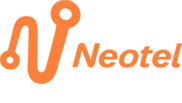 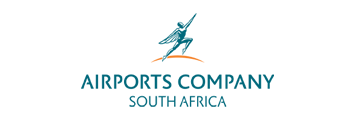 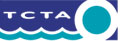 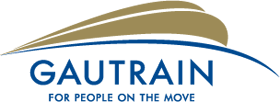 ZAR  175,000,000 

Debt
ZAR 757,000,000  

Debt
ZAR 3,000,000,000 

Private Equity
ZAR 200,000,000 

Private Equity
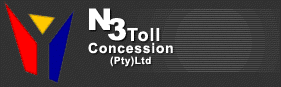 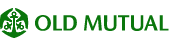 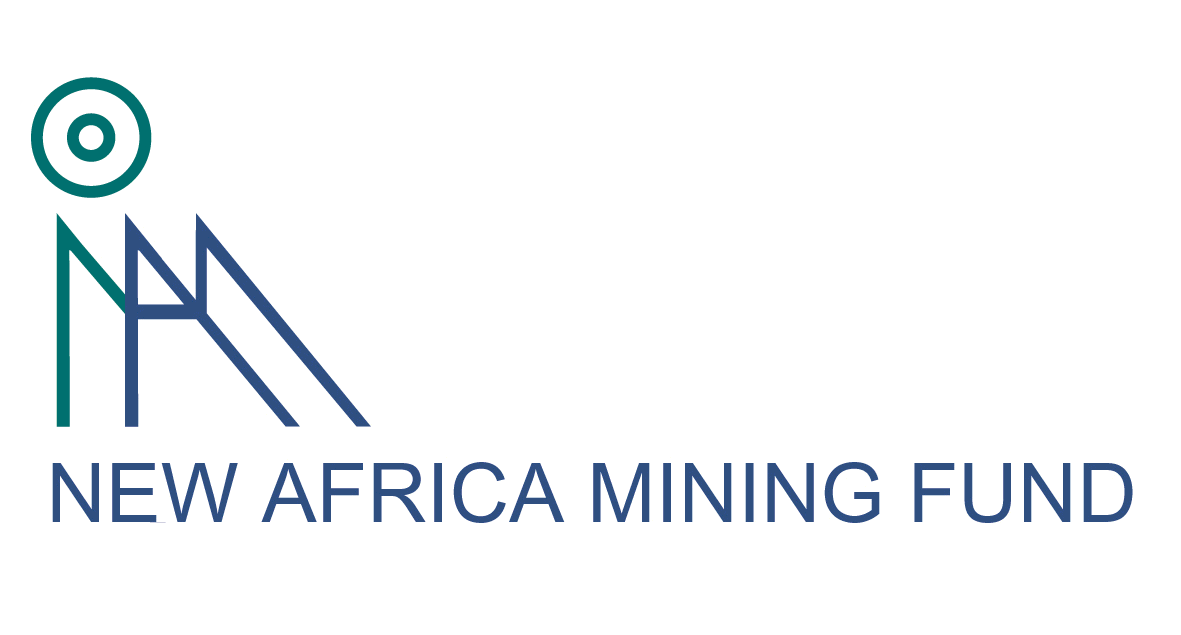 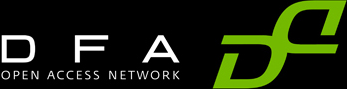 Summary of projects funded - SADC
MozambiqueMaputo Port
$24,000,000 
Debt
Zambia
Kasumbela Post
$28,000,000  
Debt
Zambia  Roads
$260,000,000  
Debt
DRC
Ndjili Airport
$28,000,000   
Debt
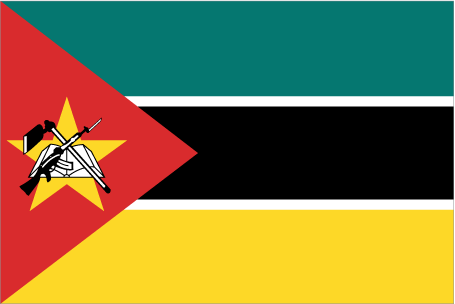 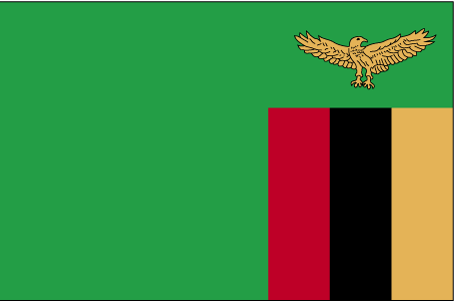 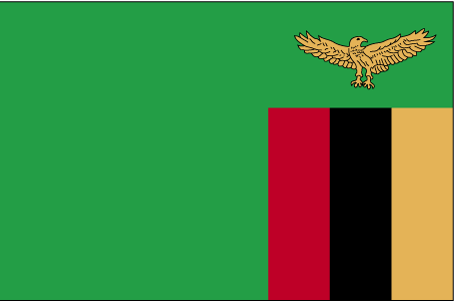 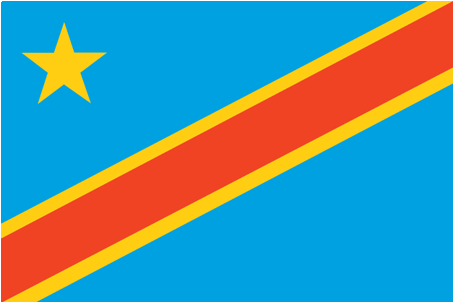 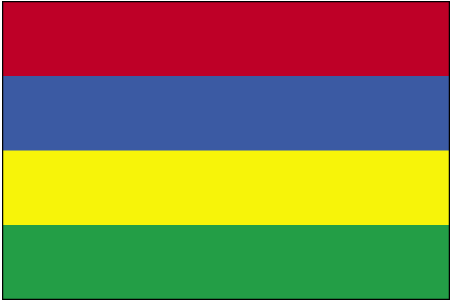 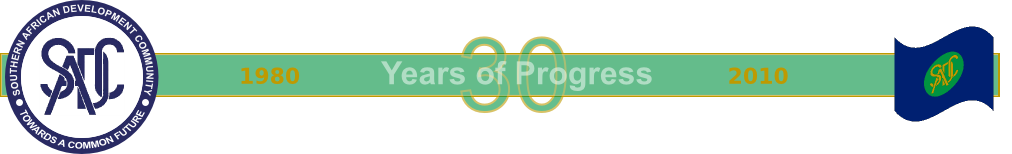 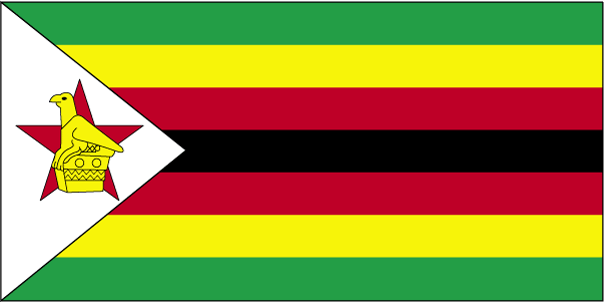 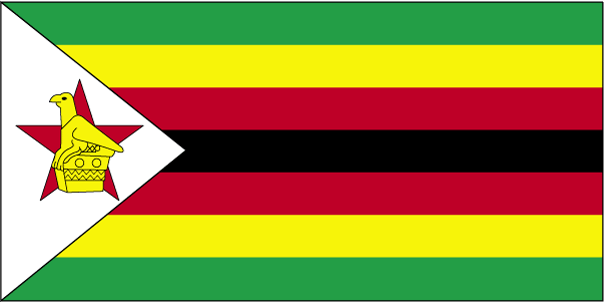 Mauritius
Betamex
$30,000,000 
Debt
SADC Regional
$3,6 Billion
Debt
Zimbabwe
ZINARA
$210,000,000 
Debt
Zimbabwe
Roads 
$1 Billion
Debt
Partner with us
Contact Details:

Aubrey Lethukuthula Shabane
Senior Investment Officer 
Investment Banking :  Private Enterprises
aubreys@dbsa.org
(011) 313 3186
082 424 1182
Disclaimer
This presentation has been prepared by the Development Bank of Southern Africa Limited (“DBSA”).

No representation or warranty is made and no responsibility is taken or accepted by  the DBSA and its directors, officers, agents or advisers as to the 
adequacy, accuracy, reasonableness or completeness of this presentation or the assumptions made within the presentation or the publicly available 
information used in preparing this presentation. No representation or warranty is made that the financial information that the presentation contains could actually be achieved or that such financial information is in any way indicative of future performance of the venture being considered. The presentation is provided for information purposes only and no responsibility is taken or accepted by DBSA. All liability is excluded and you receive and use this presentation entirely at your own risk. This presentation and the information provided by it is for your private use only and may not be reproduced, distributed or published without the prior written consent of DBSA.
Development Bank of Southern Africa
Headway Hill
1258 Lever Road
Midrand
South Africa

PO Box 1234
Hallway House
1685
South Africa

www.dbsa.org